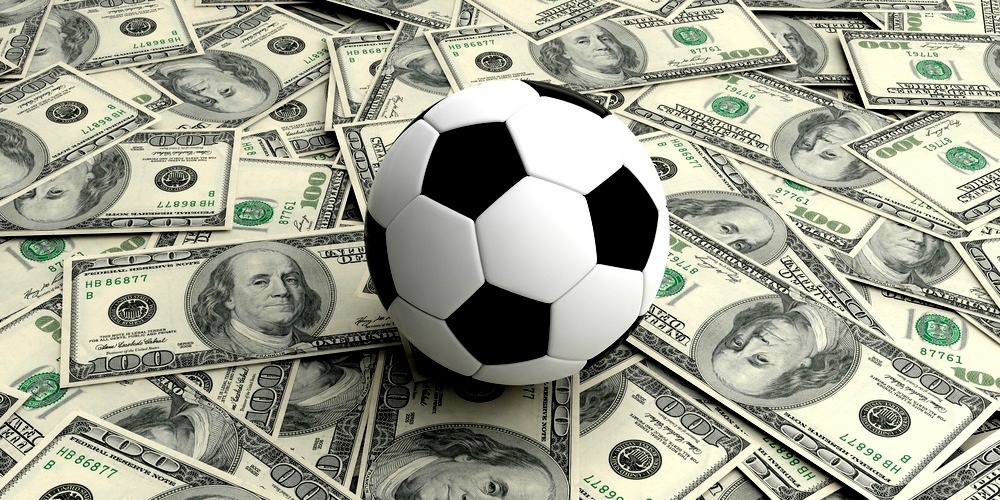 CAPTAÇÃO FINANCEIRA PARA O 
CAMPEONATO BRASILEIRO DE FUTEBOL
CAPTAÇÃO FINANCEIRA PARA CAMPEONATO BRASILEIRO DE FUTEBOL
INTEGRANTES DO GRUPO
ADRIELI SANTOS DE SOUZA................................................Ra: 12190014
BRUNA VIEIRA DE LIMA.....................................................Ra: 12190004
JOÃO VÍCTOR ARAÚJO MASÇON........................................Ra: 12190027
ROBERTO RIVELINO BUENO DE PAIVA GARCIA..................Ra: 12190017
Turma: 8º Semestre B
Professor Orientador: Paulo Jose Lopez Folgueral
Curso: Administração de Empresas
PROF. ME. ORIENTADOR: PAULO JOSE LOPES FOLGUERAL
CAPTAÇÃO FINANCEIRA PARA CAMPEONATO BRASILEIRO DE FUTEBOL
ROTEIRO DE APRESENTAÇÃO
INTRODUÇÃO: Roberto Rivelino
CAPÍTULO I - MARKETING: Adrieli Souza
CAPÍTULO II – GESTÃO FINANCEIRA NO FUTEBOL: João Víctor Araújo
CAPÍTULO III - INVESTIMENTOS: Bruna Vieira
CONCLUSÃO: Roberto Rivelino
PROF. ME. ORIENTADOR: PAULO JOSE LOPES FOLGUERAL
CAPTAÇÃO FINANCEIRA PARA CAMPEONATO BRASILEIRO DE FUTEBOL
INTRODUÇÃO | TEMA
Essa pesquisa foi desenvolvida tendo como tema os recursos financeiros aplicados ao futebol profissional, titulada Captação Financeira para o Campeonato Brasileiro de Futebol.
PROF. ME. ORIENTADOR: PAULO JOSE LOPES FOLGUERAL
CAPTAÇÃO FINANCEIRA PARA CAMPEONATO BRASILEIRO DE FUTEBOL
INTRODUÇÃO | JUSTIFICATIVA
O trabalho se justifica por apresentar o esporte como forma estratégica para que as empresas aumentem sua competitividade, e com o intuito de conservar e estimular o patrocínio no esporte da modalidade futebol. Nos conduz à compreensão do patrocínio nos clubes brasileiros e nos instiga a questionar e buscar soluções para melhorar a gestão dos clubes no setor financeiro.
PROF. ME. ORIENTADOR: PAULO JOSE LOPES FOLGUERAL
CAPTAÇÃO FINANCEIRA PARA CAMPEONATO BRASILEIRO DE FUTEBOL
INTRODUÇÃO | PROBLEMA
O marketing é um recurso viável para atrair investidores no futebol?
O futebol é rentável como negócio?
É viável desfrutar do lazer, e ainda assim ver as finanças do esporte ascenderem?
PROF. ME. ORIENTADOR: PAULO JOSE LOPES FOLGUERAL
CAPTAÇÃO FINANCEIRA PARA CAMPEONATO BRASILEIRO DE FUTEBOL
INTRODUÇÃO | HIPÓTESE
A hipótese do nosso trabalho busca satisfazer se o futebol profissional no Brasil está abrindo espaço para a participação de mais investidores, inclusive com capital aberto e ações na Bolsa de Valores.
PROF. ME. ORIENTADOR: PAULO JOSE LOPES FOLGUERAL
CAPTAÇÃO FINANCEIRA PARA CAMPEONATO BRASILEIRO DE FUTEBOL
INTRODUÇÃO | OBJETIVOS
O objetivo deste trabalho foi conhecer o marketing esportivo em sua forma geral.
Os objetivos específicos foram os seguintes: 
   -Apresentar o marketing e suas estratégias; 
   -Esclarecer as características do marketing esportivo;    
   -Investigar a captação financeira para o campeonato brasileiro.
PROF. ME. ORIENTADOR: PAULO JOSE LOPES FOLGUERAL
CAPTAÇÃO FINANCEIRA PARA CAMPEONATO BRASILEIRO DE FUTEBOL
INTRODUÇÃO | METODOLOGIA
A metodologia utilizada para este trabalho se tratou de revisão bibliográfica, onde foram realizadas pesquisas em livros, revistas esportivas, artigos e sites que descrevem sobre o assunto. Neste primeiro momento, compreenderemos os investimentos e o processo de marketing. Nossa pesquisa tem o intuito de expandir o conhecimento e ser uma ferramenta para os futuros gestores de times de futebol.
PROF. ME. ORIENTADOR: PAULO JOSE LOPES FOLGUERAL
CAPTAÇÃO FINANCEIRA PARA CAMPEONATO BRASILEIRO DE FUTEBOL
INTRODUÇÃO | UNIVERSO DA PESQUISA
Este presente trabalho tem o intuito de conservar e estimular o patrocínio no esporte na modalidade futebol. O mesmo foi realizado por todos integrantes do grupo, cujo estudos se iniciaram por meio de documentos digitais, a localização para desenvolver essa pesquisa, foi a cidade de Guarulhos.
PROF. ME. ORIENTADOR: PAULO JOSE LOPES FOLGUERAL
CAPTAÇÃO FINANCEIRA PARA CAMPEONATO BRASILEIRO DE FUTEBOL
CAPÍTULO I - MARKETING
Marketing;
Composto de Marketing Esportivo;
Patrocínio no Esporte;
PROF. ME. ORIENTADOR: PAULO JOSE LOPES FOLGUERAL
CAPTAÇÃO FINANCEIRA PARA CAMPEONATO BRASILEIRO DE FUTEBOL
CAPÍTULO II - GESTÃO FINANCEIRA NO FUTEBOL
Gestão Financeira no Futebol brasileiro;
Lei Zico e Lei Pelé
PROF. ME. ORIENTADOR: PAULO JOSE LOPES FOLGUERAL
CAPTAÇÃO FINANCEIRA PARA CAMPEONATO BRASILEIRO DE FUTEBOL
CAPÍTULO III – INVESTIMENTOS e PATROCÍNIOS
Investimentos e Patrocínios brasileiros;
Capital Aberto e Ações;
PROF. ME. ORIENTADOR: PAULO JOSE LOPES FOLGUERAL
CAPTAÇÃO FINANCEIRA PARA CAMPEONATO BRASILEIRO DE FUTEBOL
CONCLUSÃO
Respondendo aos problemas conclui-se que o marketing esportivo tem grande participação no atingimento dos objetivos de uma empresa como:
Reforço de sua imagem corporativa;
O posicionamento de marca no mercado;
O relacionamento com o público-alvo;
O aumento da rentabilidade dos produtos;
PROF. ME. ORIENTADOR: PAULO JOSE LOPES FOLGUERAL
CAPTAÇÃO FINANCEIRA PARA CAMPEONATO BRASILEIRO DE FUTEBOL
CONCLUSÃO
Um bom planejamento estuda e antecipa as ações das concorrentes, conquistando a credibilidade plantada nos eventos e levando encantamento nas aquisições.
Satisfazendo a hipótese essa pesquisa gerou a conscientização de que o futebol não se restringe a um hobby e lazer, mas tambem se define por ser uma oportunidade de negócio, com investimentos que trazem receita a curto, médio e longo prazo.
O marketing esportivo quando utilizado de forma correta, promove o desenvolvimento cultural, gerando ações motivadoras nas regiões onde foi realizado.
PROF. ME. ORIENTADOR: PAULO JOSE LOPES FOLGUERAL
CAPTAÇÃO FINANCEIRA PARA CAMPEONATO BRASILEIRO DE FUTEBOL
CONCLUSÃO
Notamos o quão bem-sucedido os recursos financeiros no setor futebolístico são, não é à toa que atualmente existem muitas instituições financeiras que planejam propostas visando firmar parceria no mundo esportivo, e também abrir oportunidades para os torcedores investirem na bolsa de valores.
A oportunidade de realizar este estudo, nos trouxe clareza no âmbito dos negócios, reforçando a ideia de que o futebol não está apenas na diversão, mas é também uma oportunidade de negócio que traz receita significativa.
PROF. ME. ORIENTADOR: PAULO JOSE LOPES FOLGUERAL
CAPTAÇÃO FINANCEIRA PARA CAMPEONATO BRASILEIRO DE FUTEBOL
BIBLIOGRAFIA
PANITZ, Mauri Adriano. Dicionário técnico: português-inglês. Porto Alegre: EDIPUCRS, 2003. 420 p.
PEREIRA, Jair. Futebol, de esporte amador a negócio de entretenimento e lazer em uma sociedade midiatizada. 2003. 178f. Dissertação (Mestrado em Administração) Universidade Federal da Bahia. Escola de Administração Npga – Núcleo de Pós-Graduação em Administração. Salvador. 2003.
POZZI, Luís Fernando. A Grande Jogada: teoria e prática do marketing esportivo. São Paulo: Editora Globo, 1998.
PRONI, Marcelo. Marketing e organização esportiva: elementos para uma história recente do esporte-espetáculo. São Paulo: UNICAMP. 1998. Tese (Graduação) – Faculdade de Educação Física da Unicamp, São Paulo, 1998.
SUTTON, William A. Marketing esportivo. Porto Alegre. Artmed. 2004.
PROF. ME. ORIENTADOR: PAULO JOSE LOPES FOLGUERAL
CAPTAÇÃO FINANCEIRA PARA CAMPEONATO BRASILEIRO DE FUTEBOL
AGRADECIMENTO FINAL
Muito obrigada!!!
PROF. ME. ORIENTADOR: PAULO JOSE LOPES FOLGUERAL